南台汙染源報告
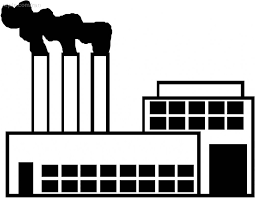 組員: 自控三甲 李志宏(4A212016)
                                                                        自控三甲 阮浩聞(4A212019)

                                                                               指導老師:林聰益(老師)
空氣汙染對社會造成的影響
社會
中樞神經
死亡率
肺癌
兒童
心血管疾病
生態環境
造成空氣汙染原因多種,主要由汽機車和工廠排放為主軸
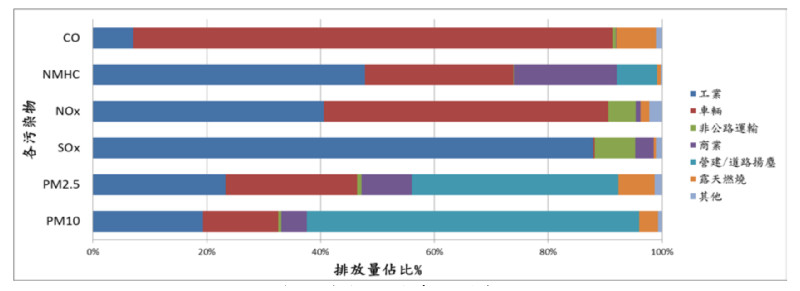 主要汙染源
廢氣
噪音
尤其是工廠,對南部地廣人稠的地方
工廠家工業為主要經濟來源,但環境不能就此鬆懈
工廠
許多廢棄物 廢水 廢氣而造成中南部人民的身心健康,必須加強監督
廢棄物
廢水
保安工業區
保安工業區,為南台科大的下方,對南台也有一定的影響力

南風一吹行掃南台
保安工業區位置圖
忠典鐵工廠
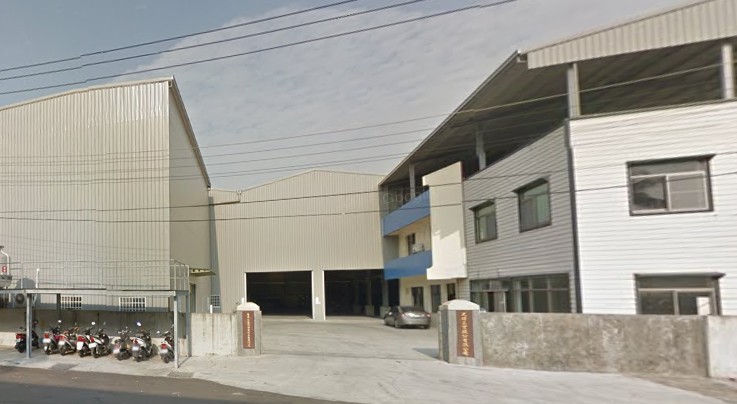 主要製造交通運輸設備及車體打造,過多的汽機車就有過盛的污染排放
塑膠工廠
擠製的塑膠產品過程中,傭有巨怪的味道,許多化學物質,加熱加工形成的同時也有了空氣汙染
塑膠加工過程圖
加工後產生的廢氣料和空氣污染都社會造成影響
霧濛濛的新議題
霧霾的影響
霧霾不僅有中國飛飄而來,其實台灣也有製造霧霾的本能 
好幾個國家也有這些困擾,只有負面成本沒有正面效益

PM2.5的驚人威力就在於他極微渺小,數量極多,容易進入人體
在人體內為非作歹,人們也經常忽略到這致命性的危機
而南部的重工業又這麼繁多,真的雪上加霜
不得不輕忽這危險性
我們應該怎麼做?該如何改善?
多走路 騎腳踏車 搭大眾交通運輸
拍照檢舉
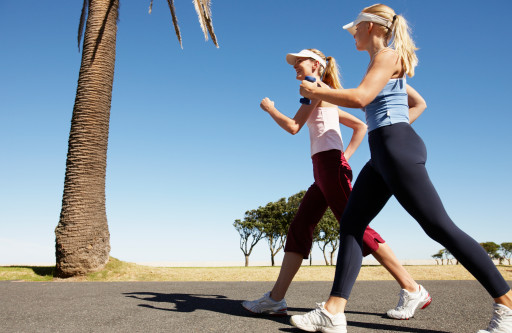 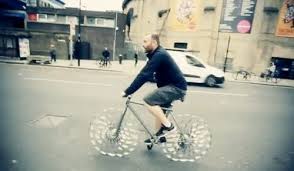 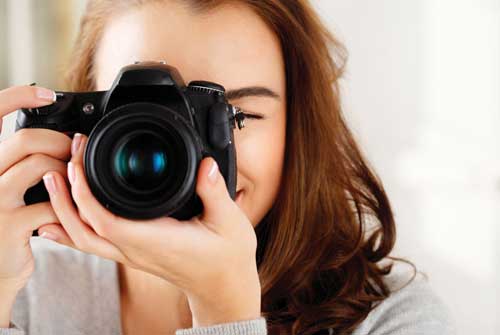 勸導教育
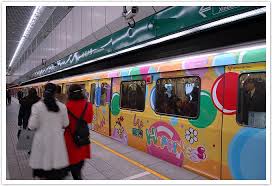 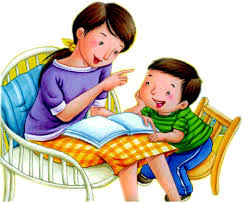 多多種樹
多蔬食 少吃肉
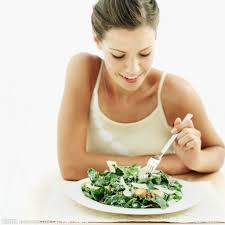 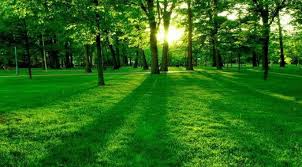 順手關燈
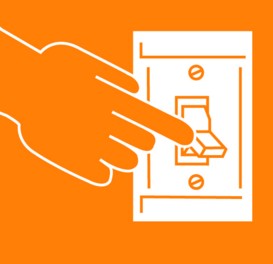 守護南台
人人有責